Future in Law:війна старої та нової юриспруденції
листопад 2021
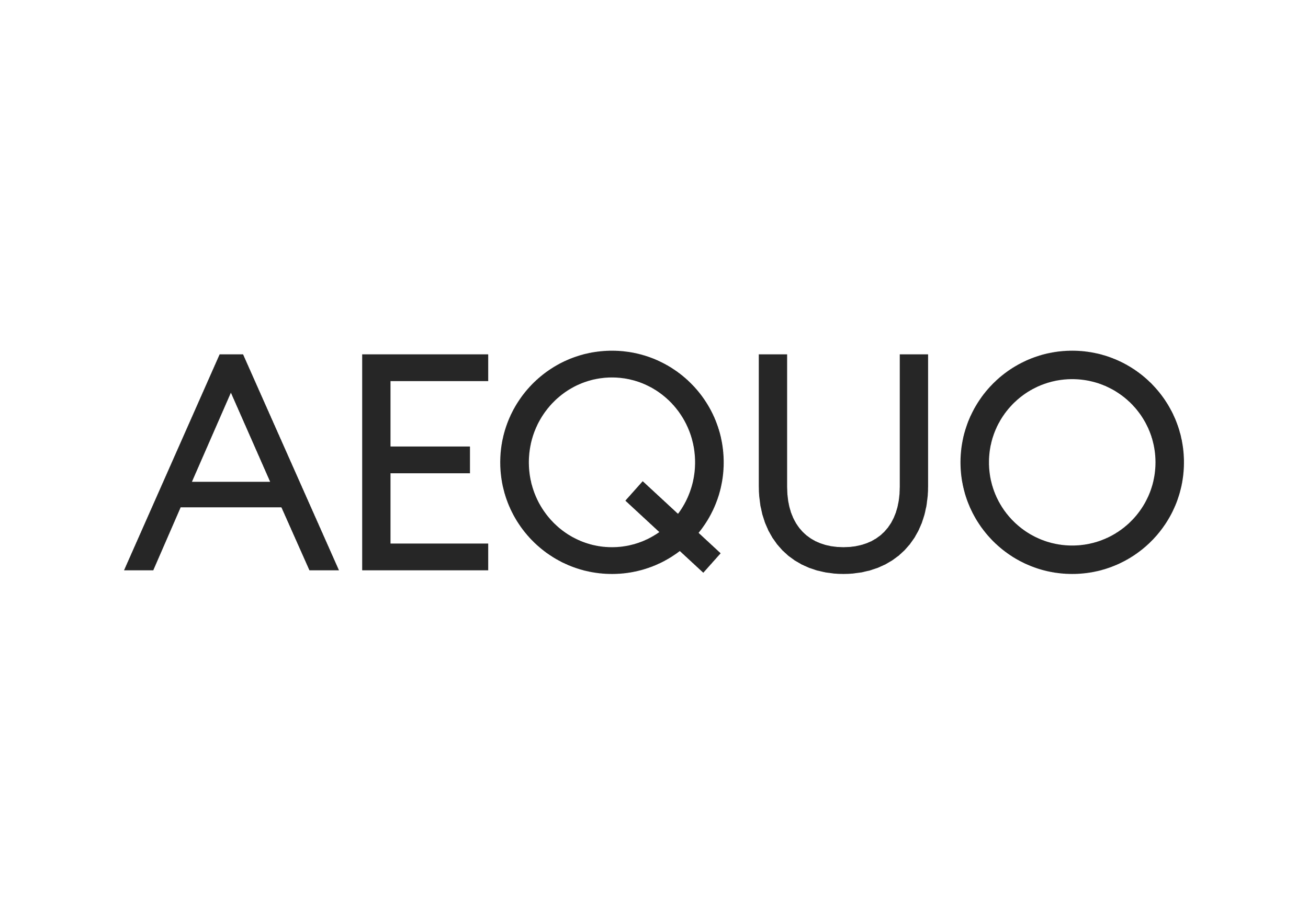 Юристи – негнучка закрита каста,яка не готова до інновацій
Історично, юристи чинили опір новим технологіям та інноваціям
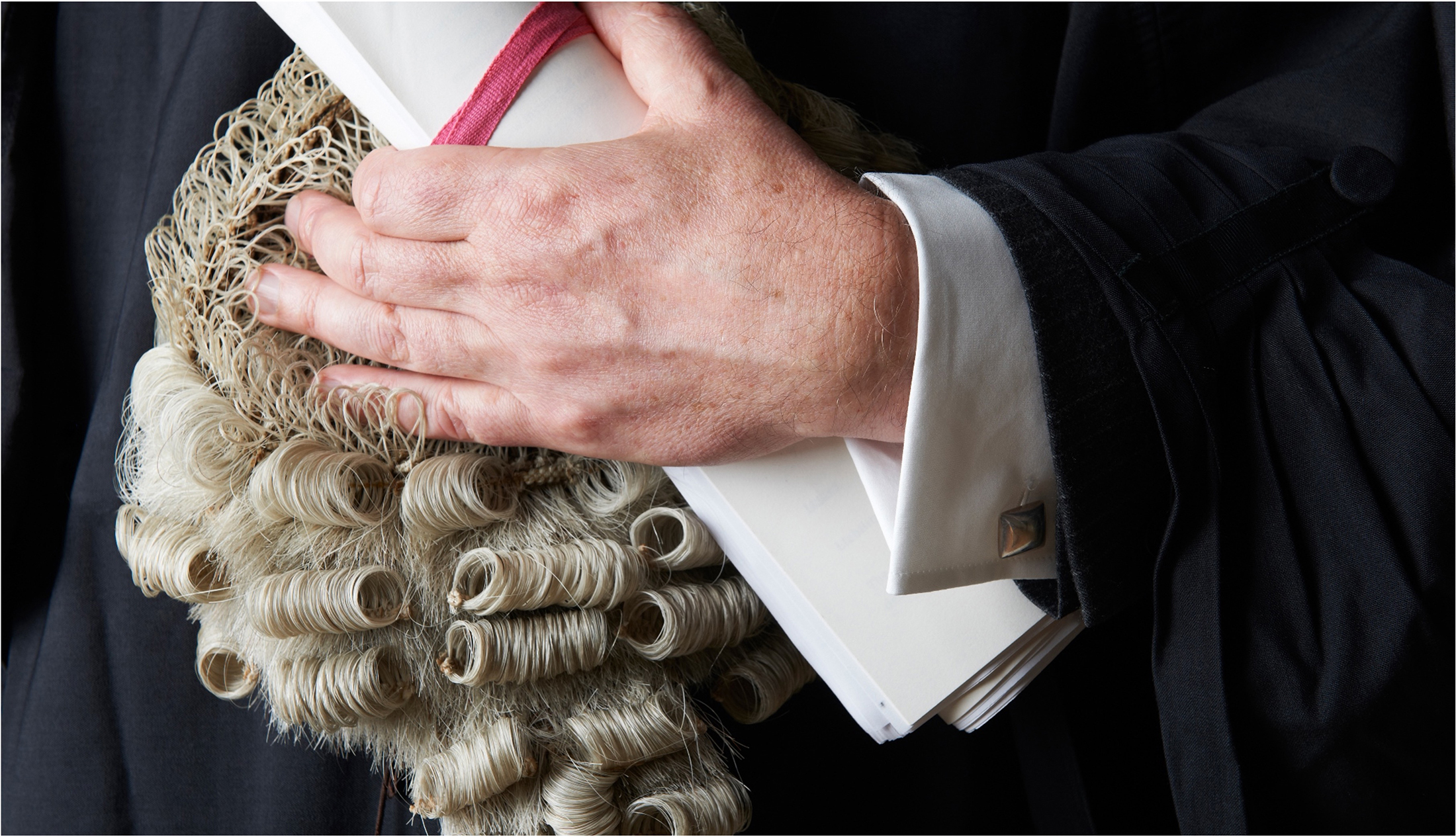 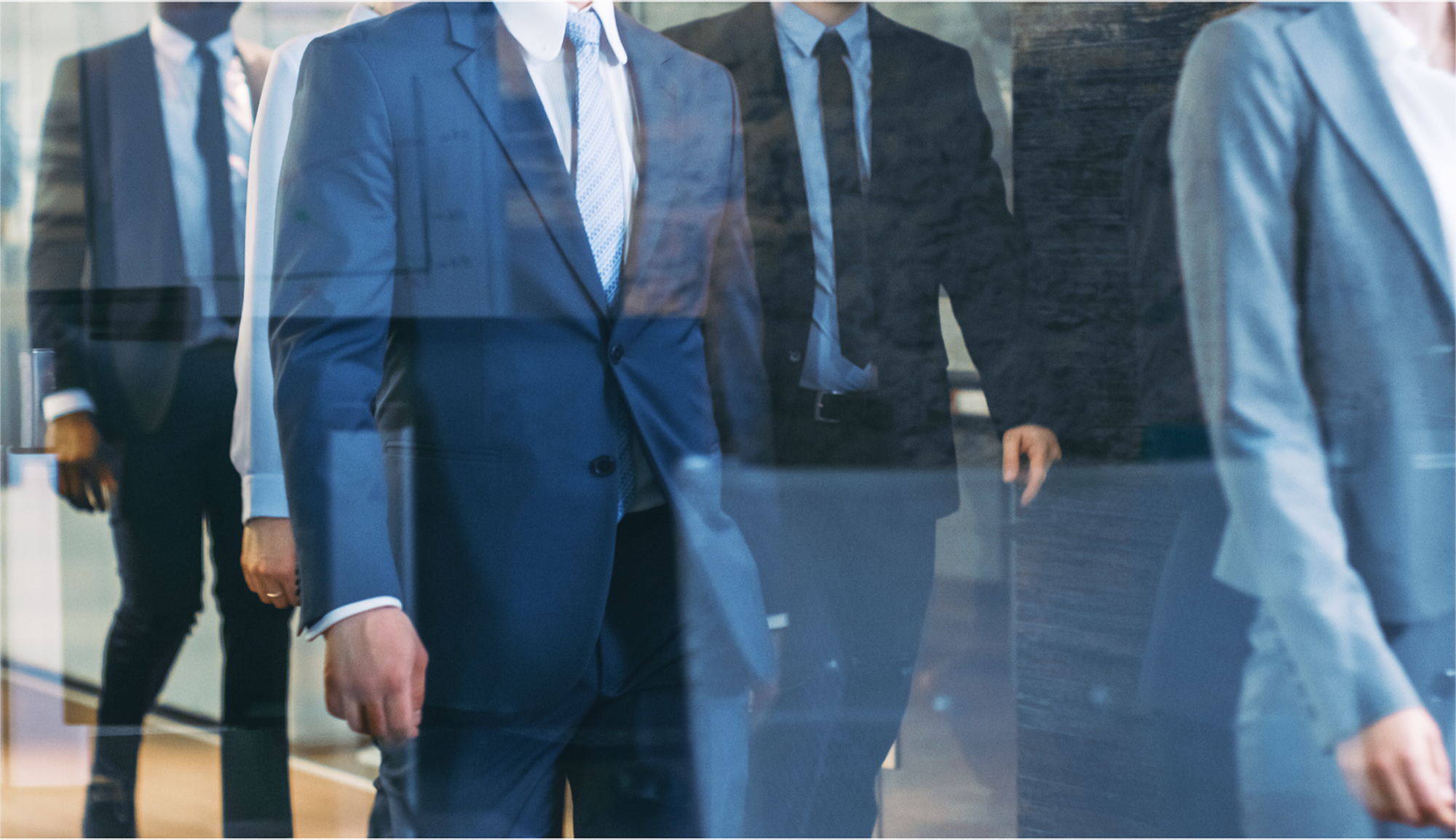 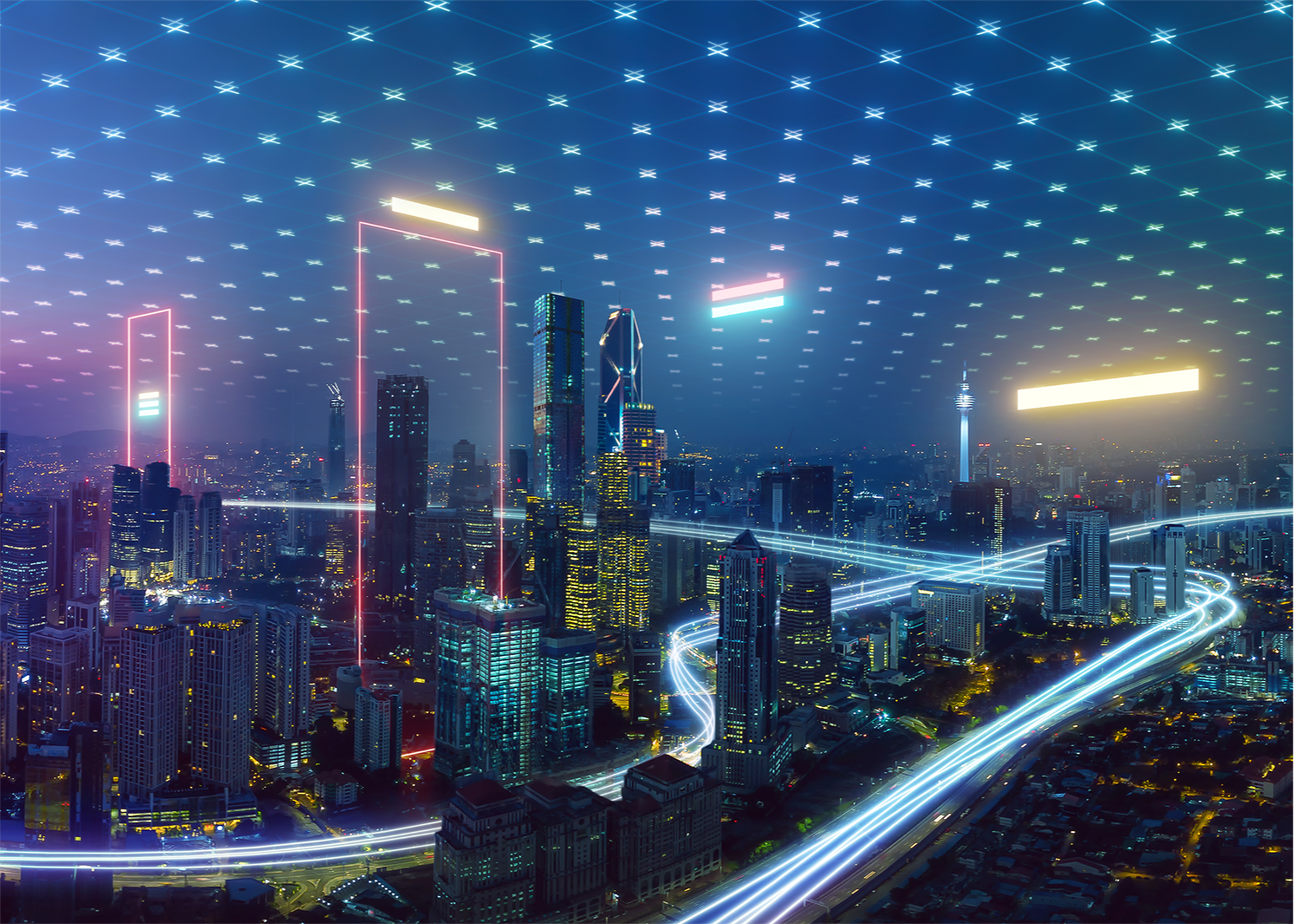 Технології та інновації дістануть тебе незалежно від того, готовий ти до них чи ні
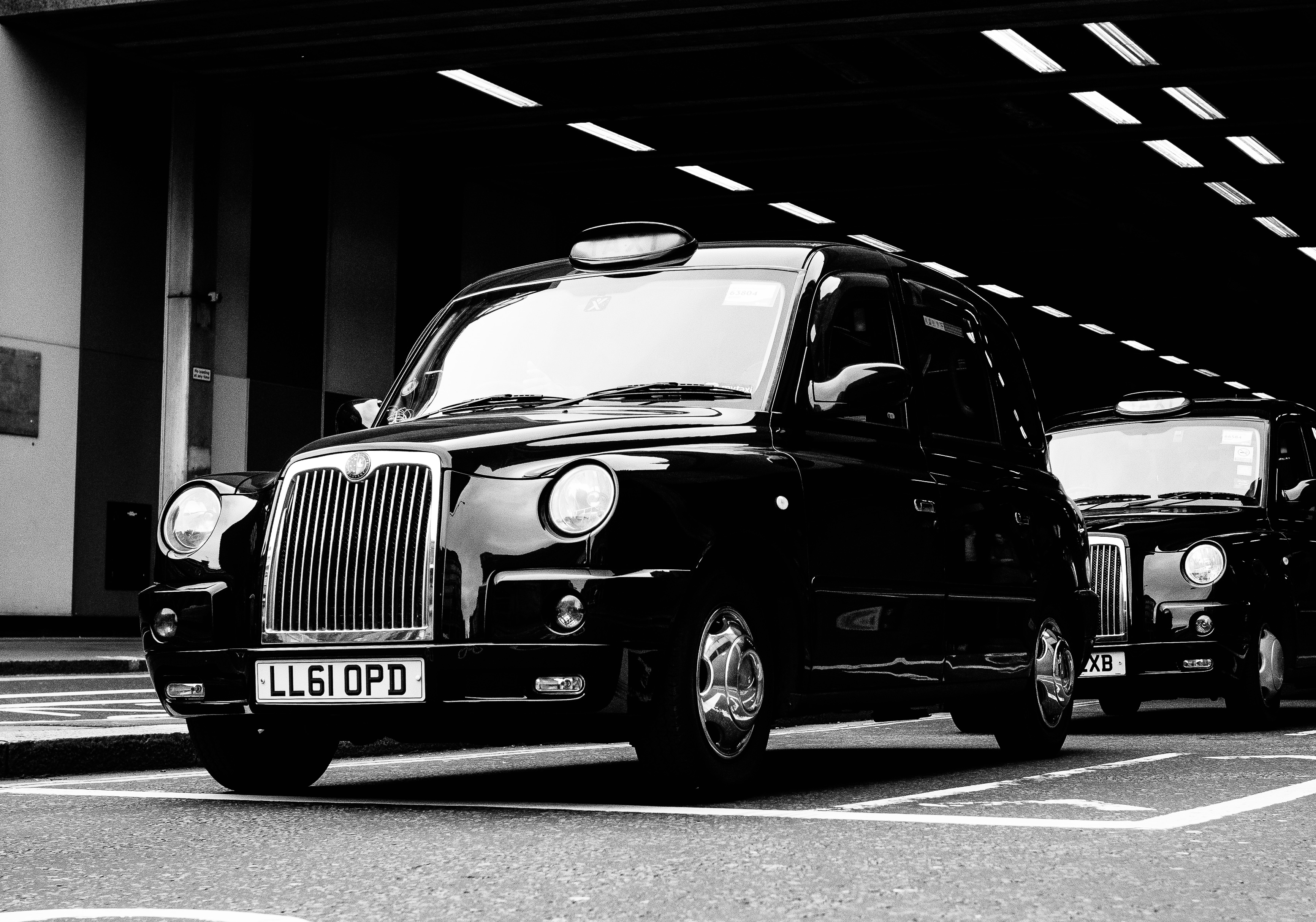 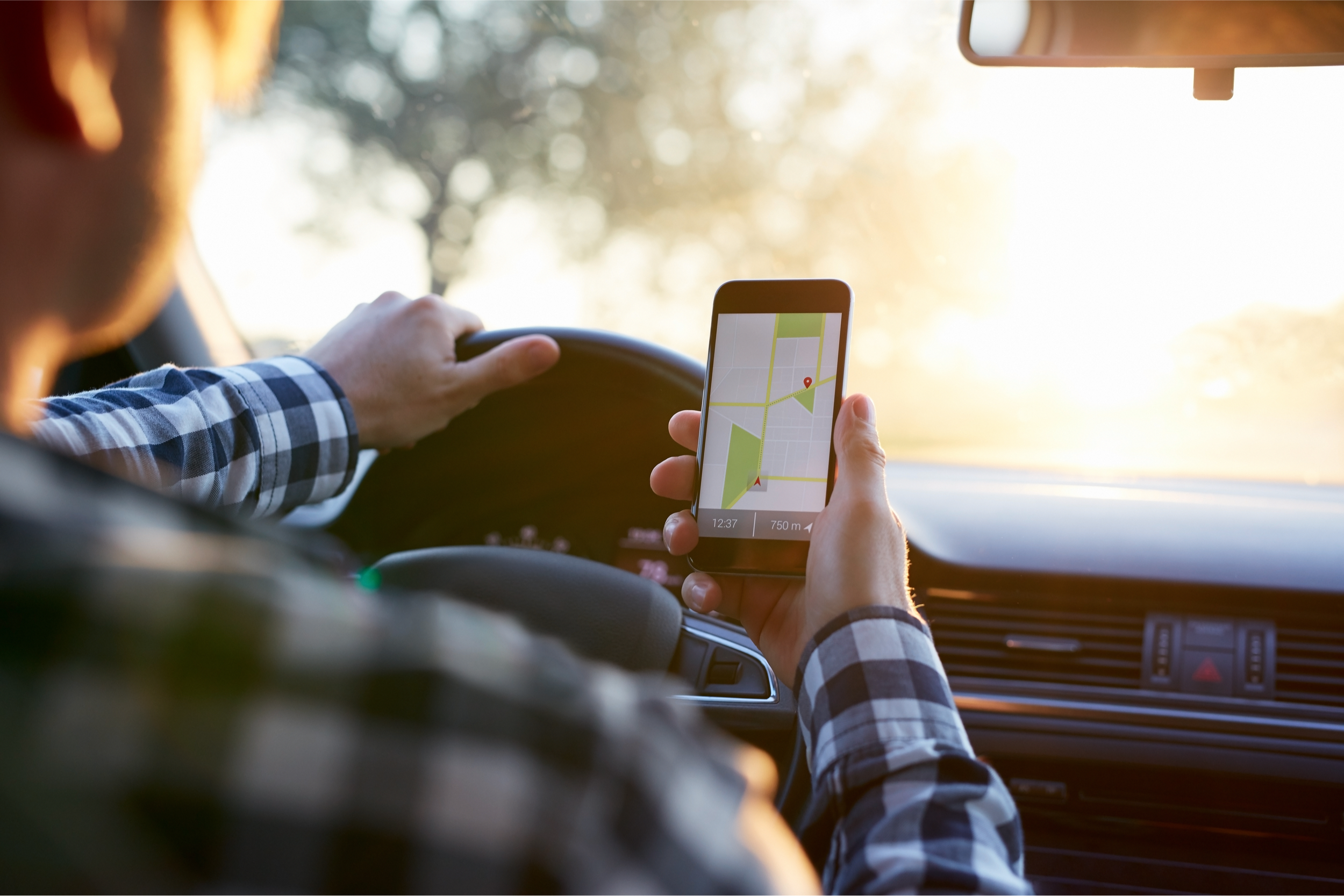 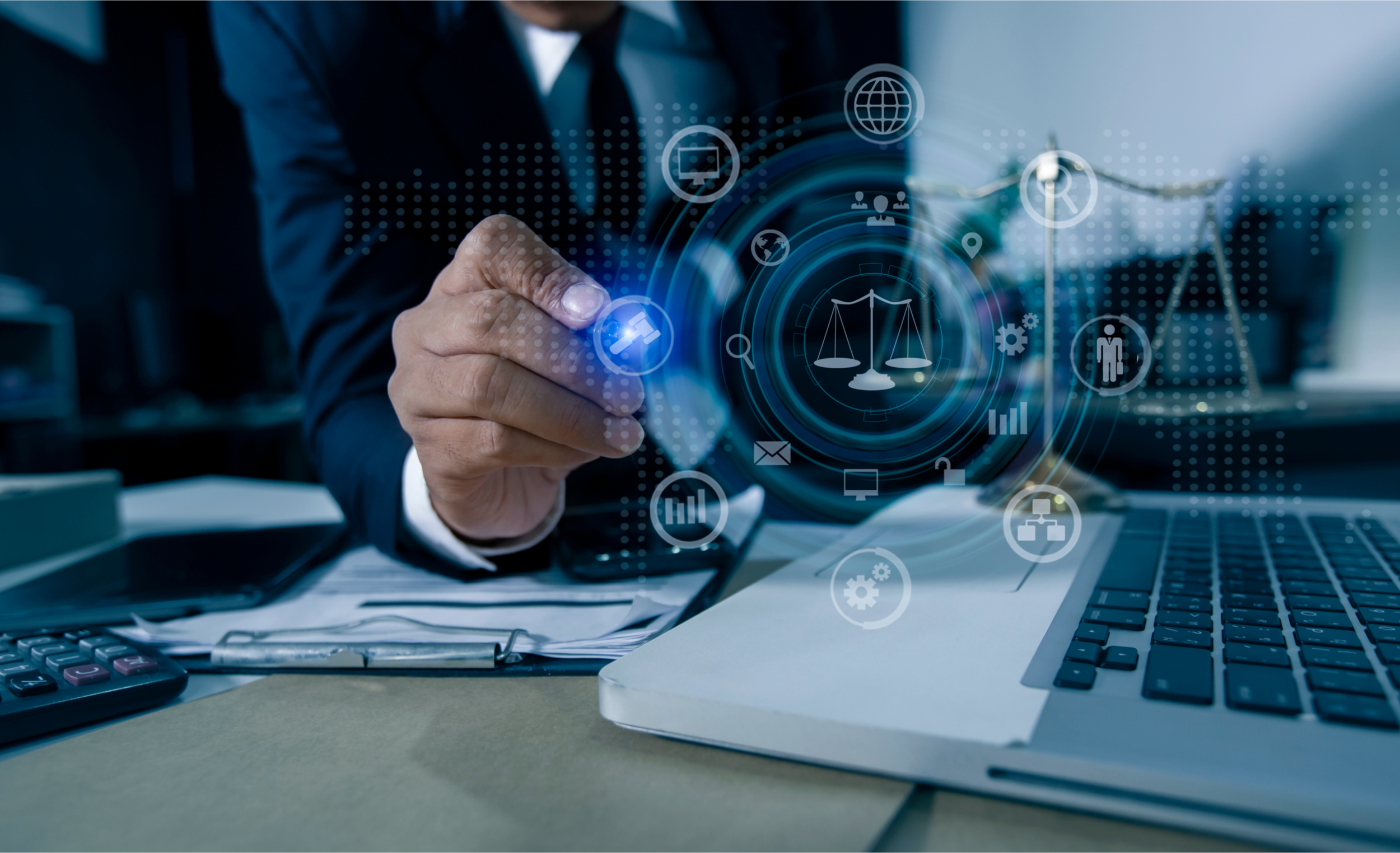 Юристи та інновації – старі друзі
Якщо інновація справді відповідає поточній потребі – вона не може не бути сприйнята. Юристи вже довго та активно сприймають технології.
КОМП'ЮТЕРИ ТА ОФІСНА ТЕХНІКА
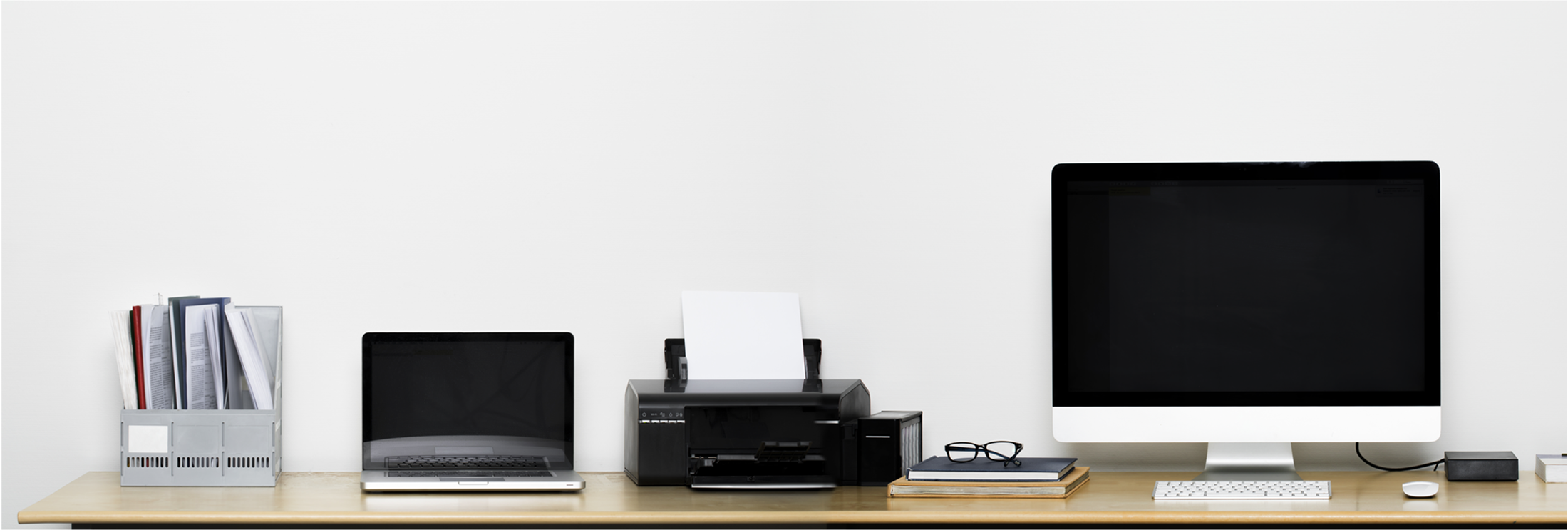 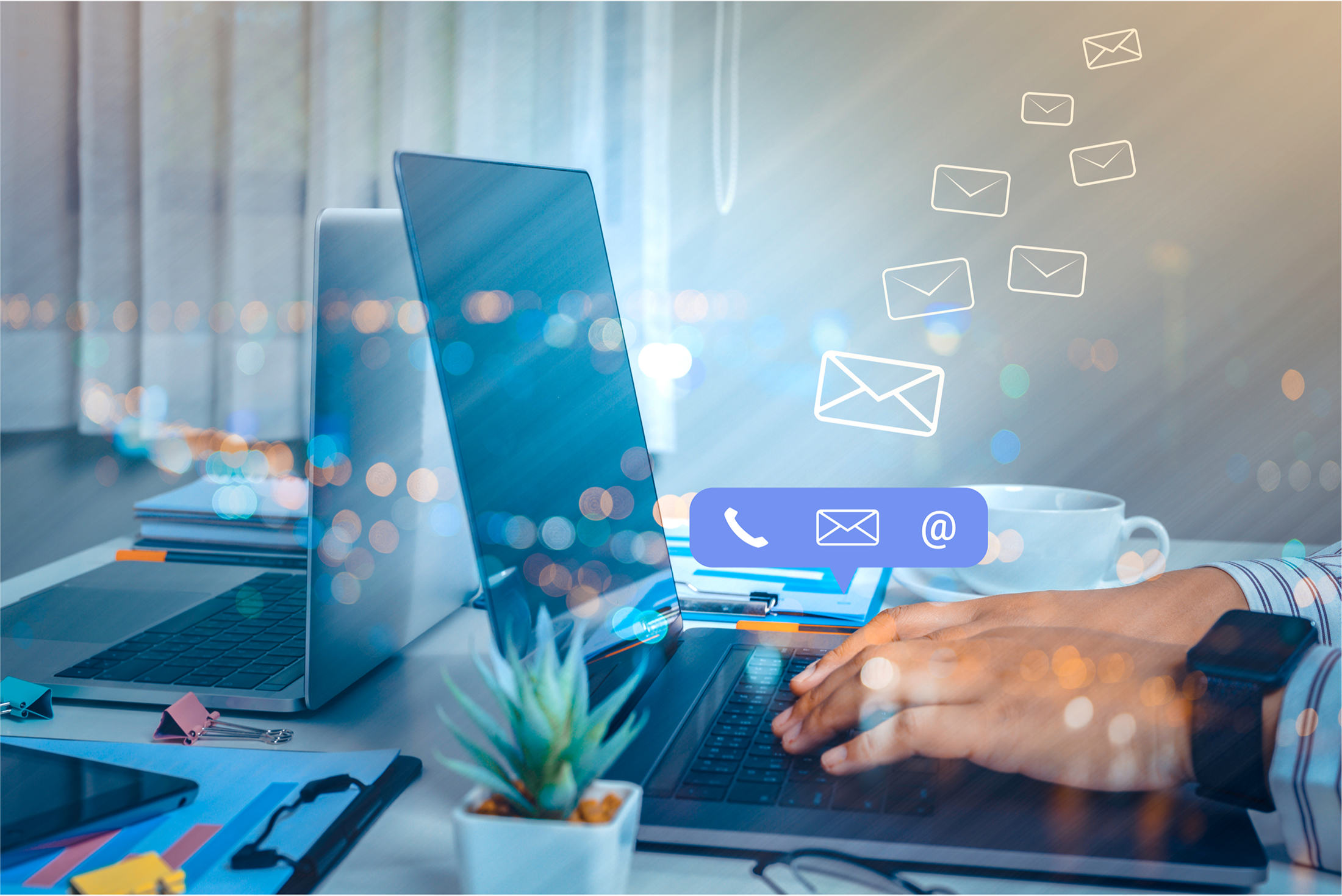 ЕЛЕКТРОННЕ ЛИСТУВАННЯ
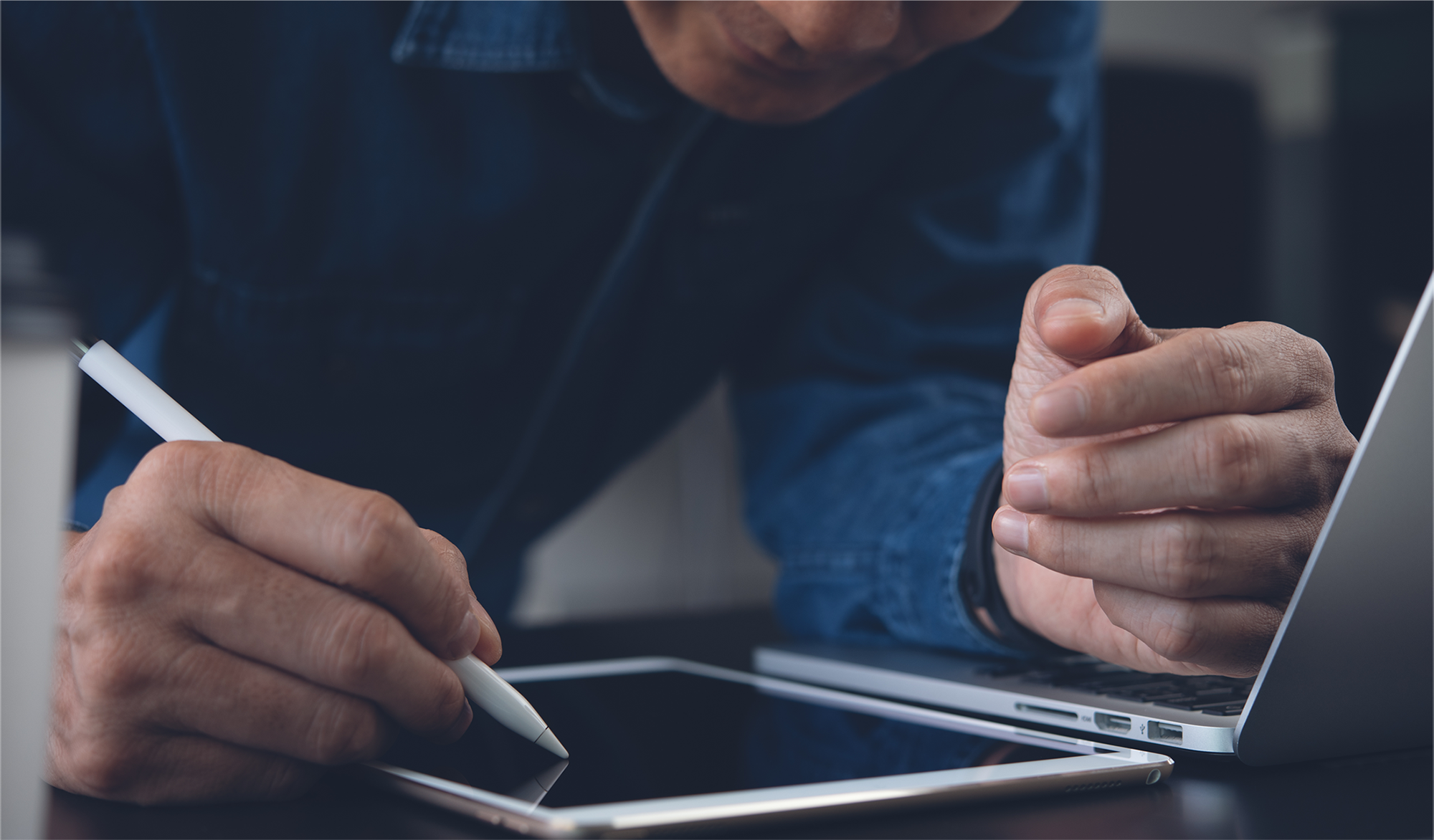 ЕЛЕКТРОННІ ПІДПИСИ
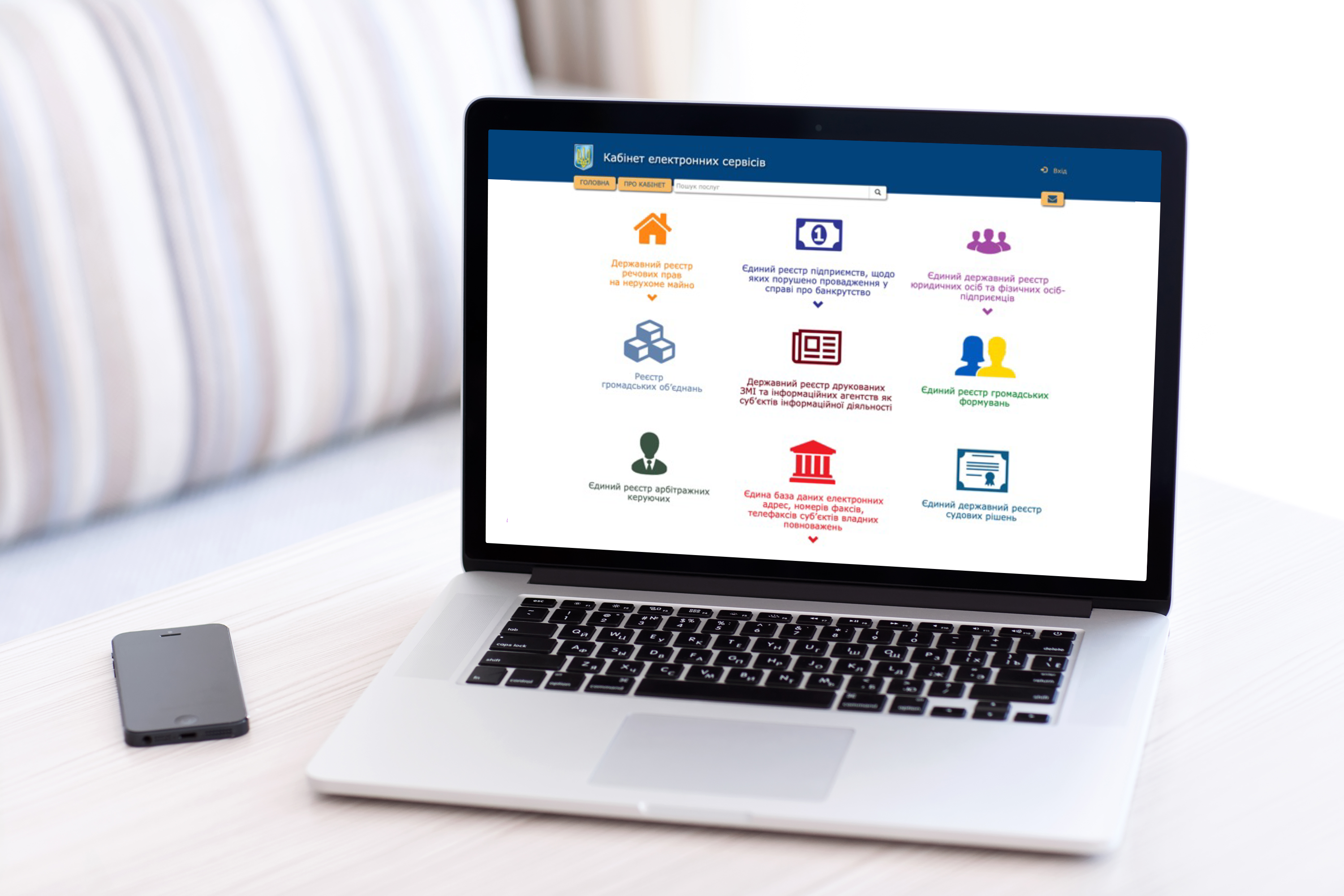 ПУБЛІЧНІ ONLINE РЕЄСТРИ
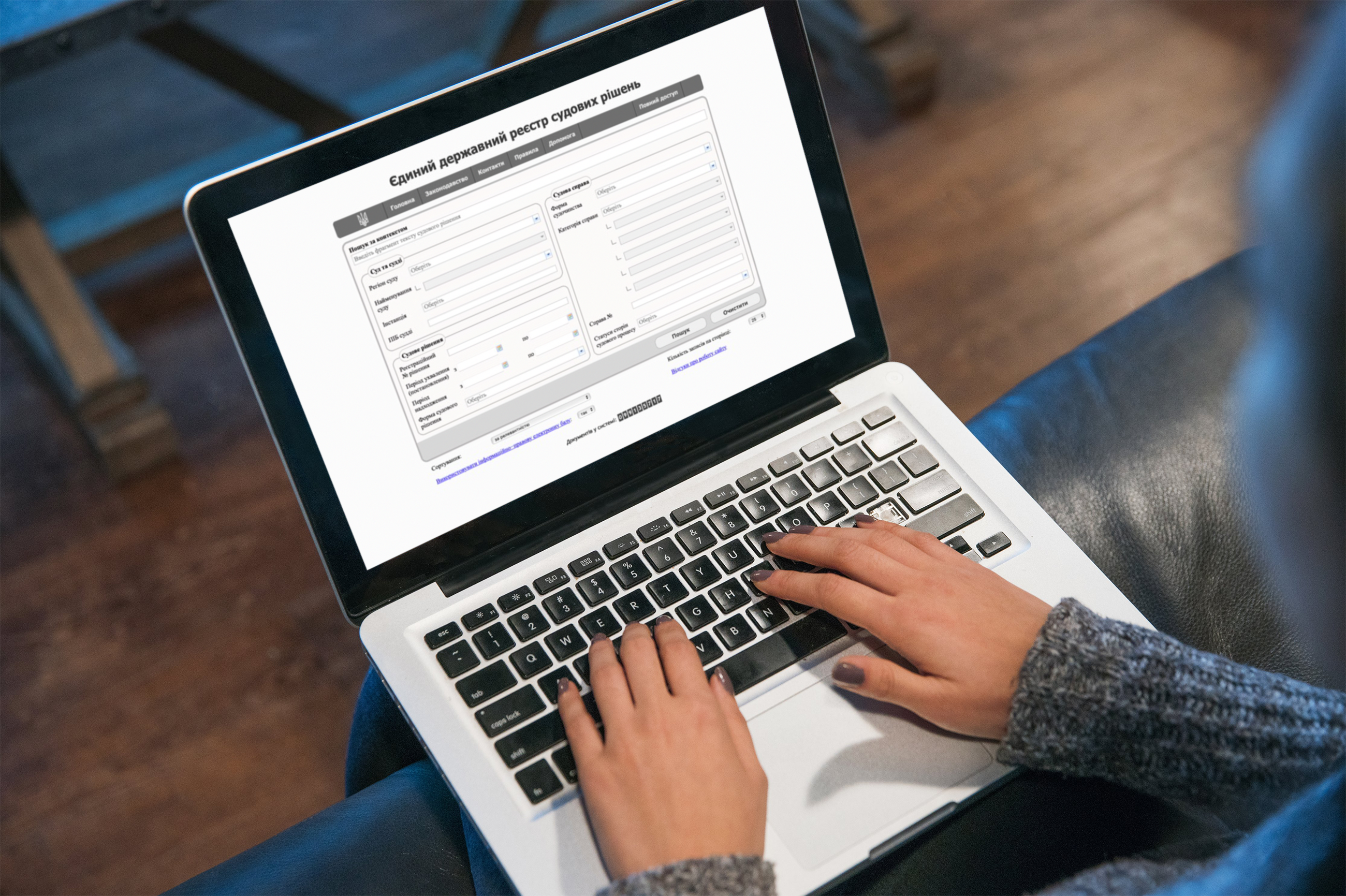 БАЗИ ЗАКОНОДАВСТВА ТА СУДОВИХ РІШЕНЬ
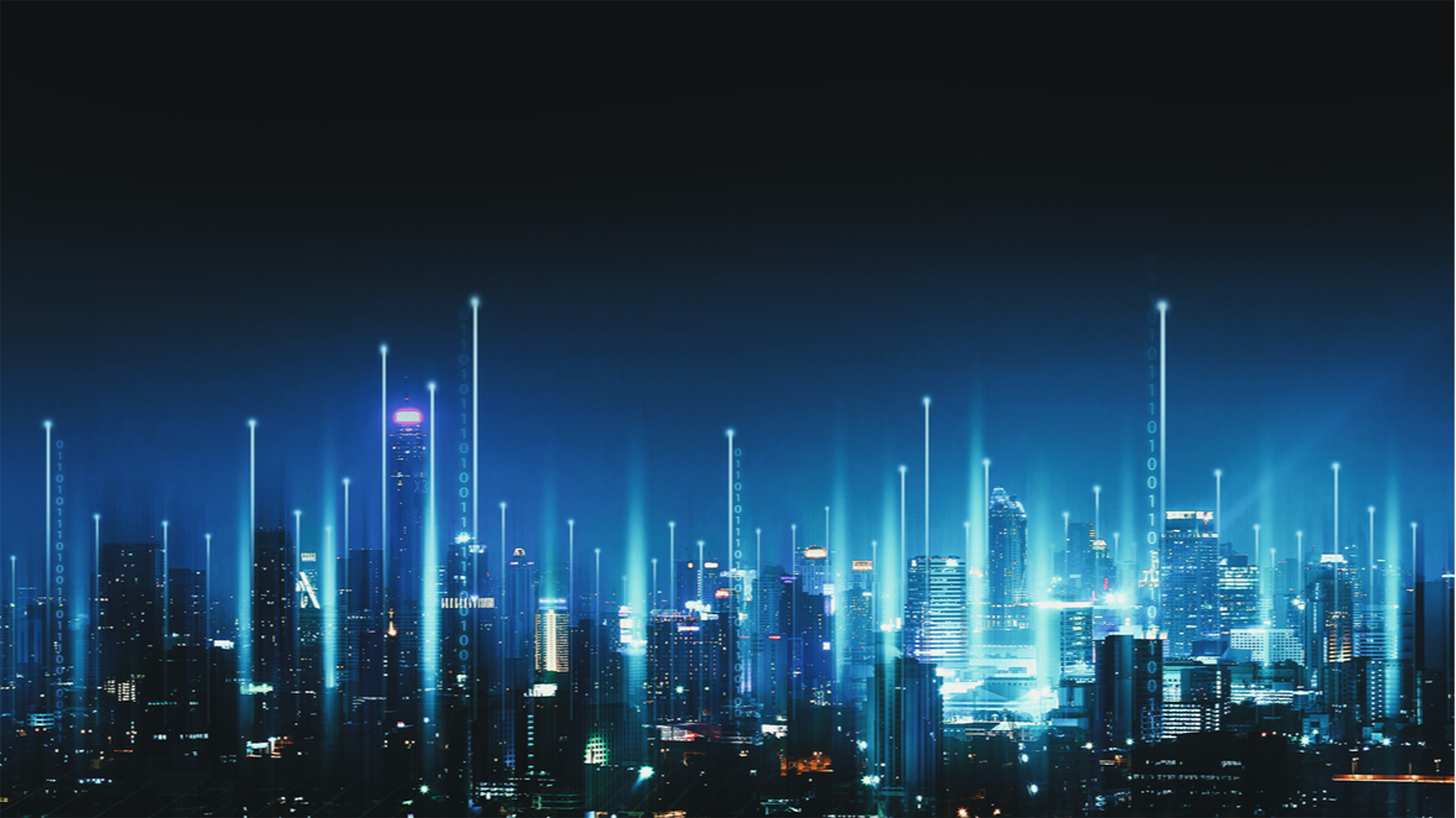 ЩО ДАЛІ?
АВТОМАТИЗАЦІЯ
документів
управління документообігом
юридичногоаналізу
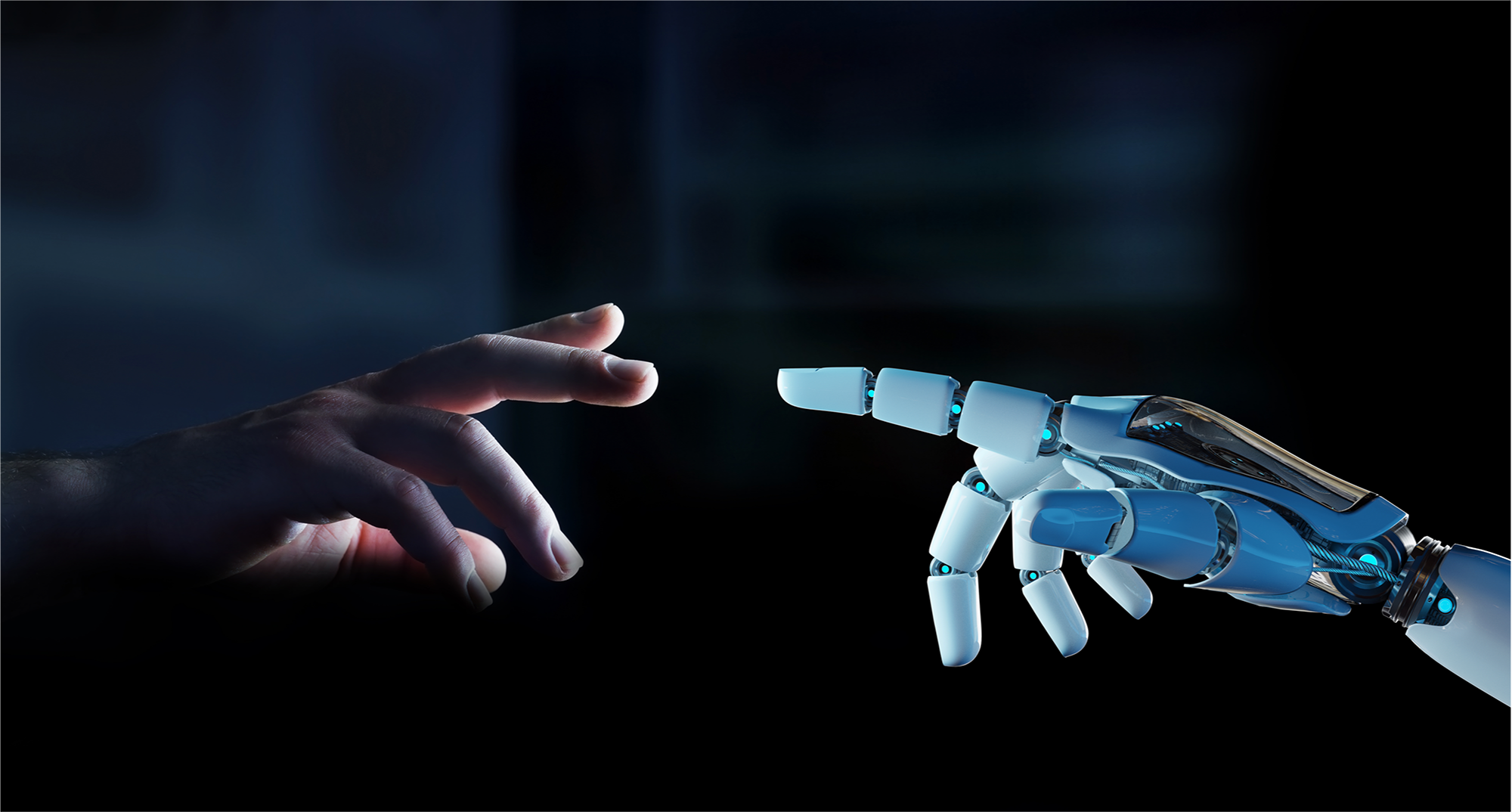 АВТОМАТИЗАЦІЯ VS СКЛАДНІСТЬ
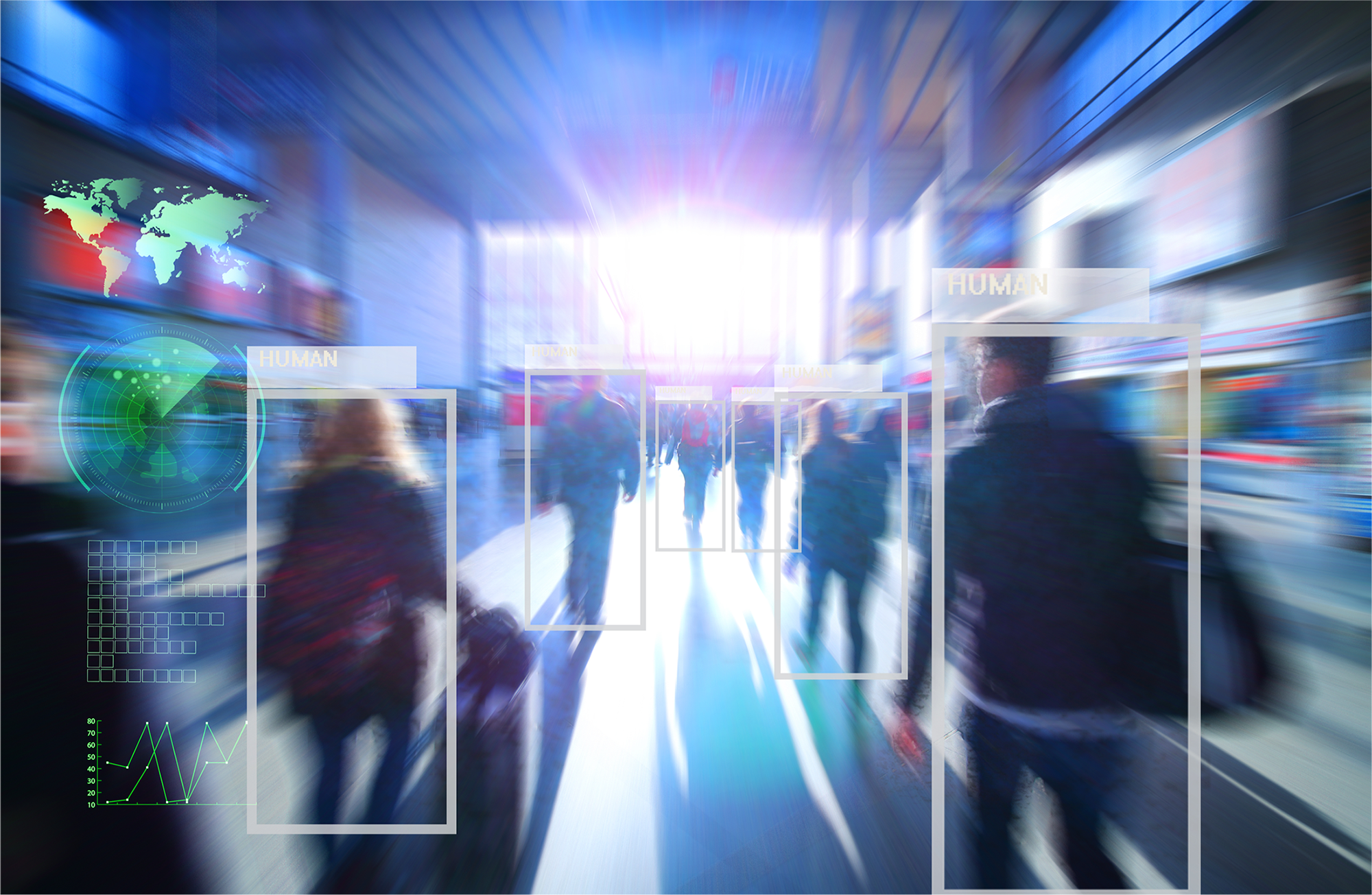 MACHINE LEARNING
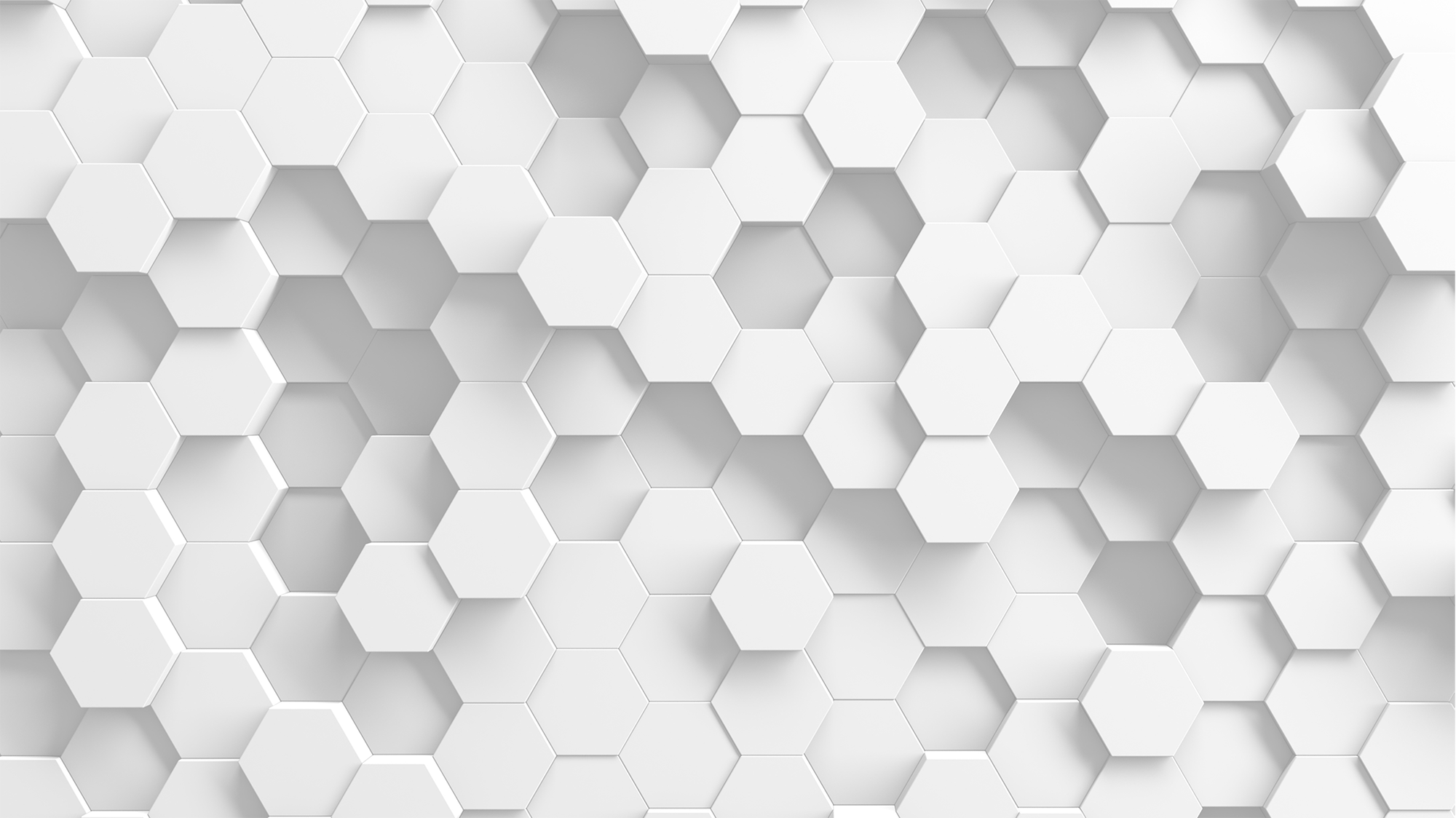 Електронний документообіг та смарт контракти
Електронний суд
Відкриті дані
Діджиталізація
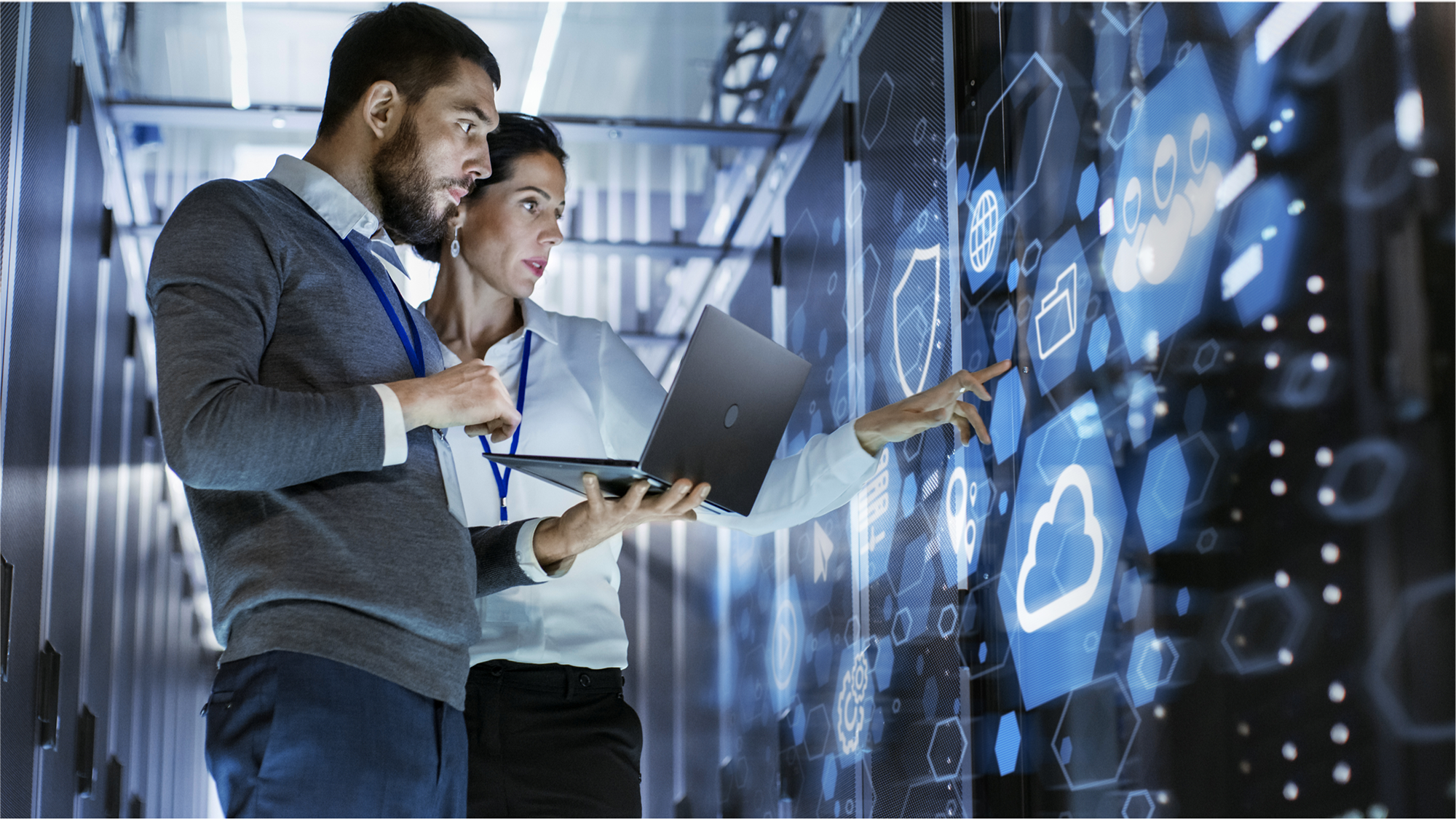 "ХМАРНІ" РІШЕННЯ
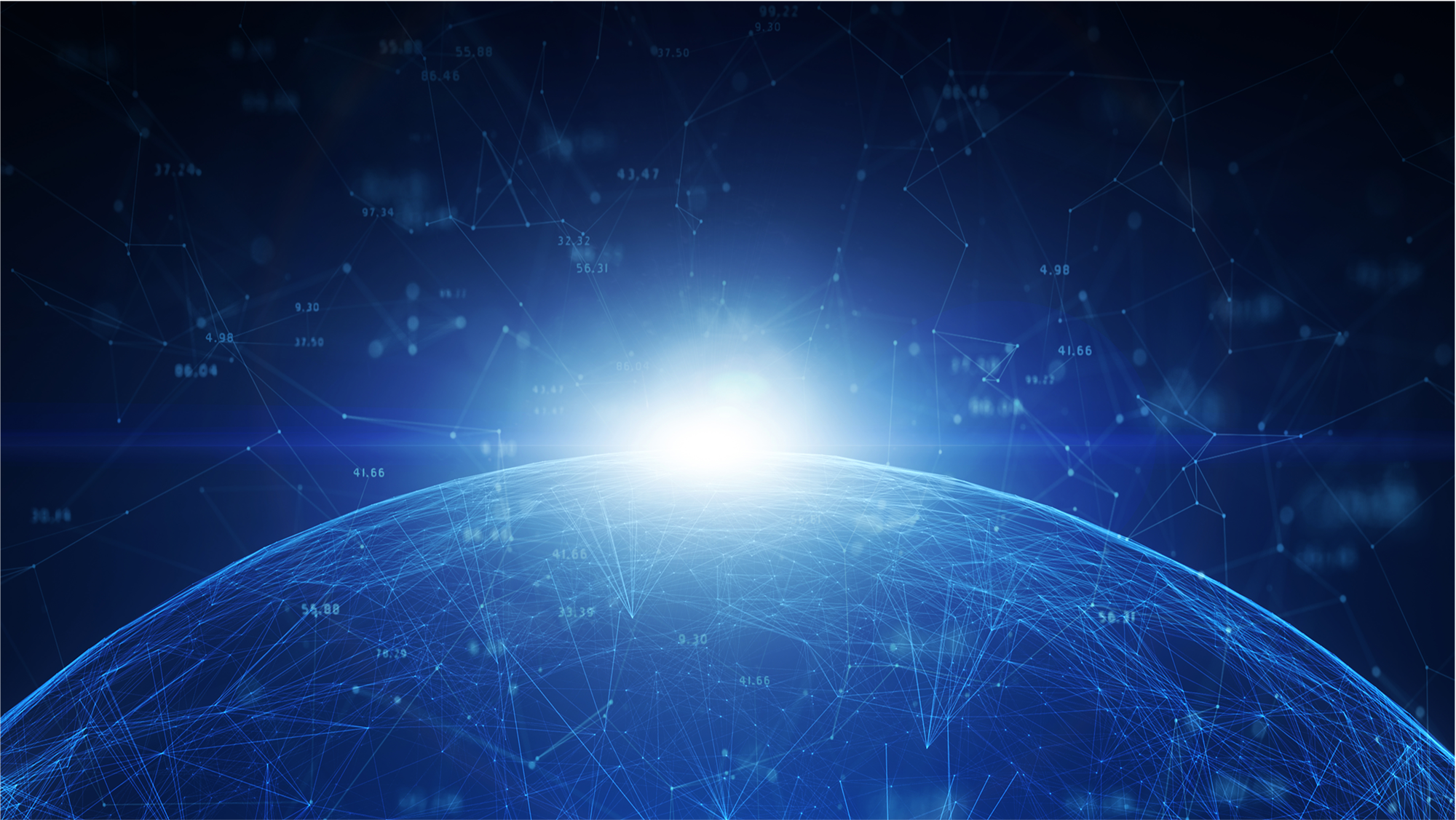 ІННОВАЦІЯ ≠ ТЕХНОЛОГІЇ
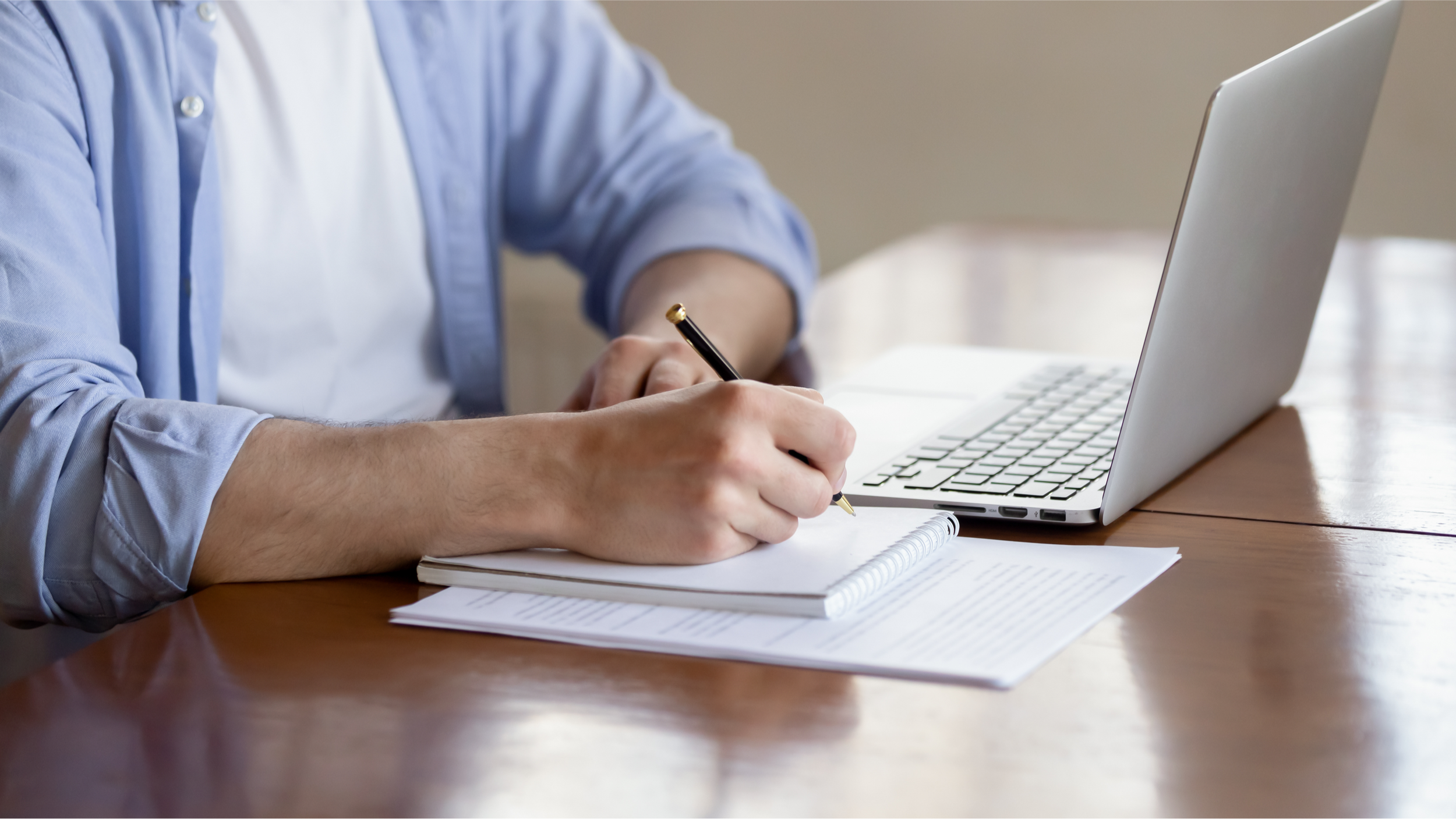 Юридичний дизайн
Створення юридичних системта послуг з думкою про людину,яка ними користується
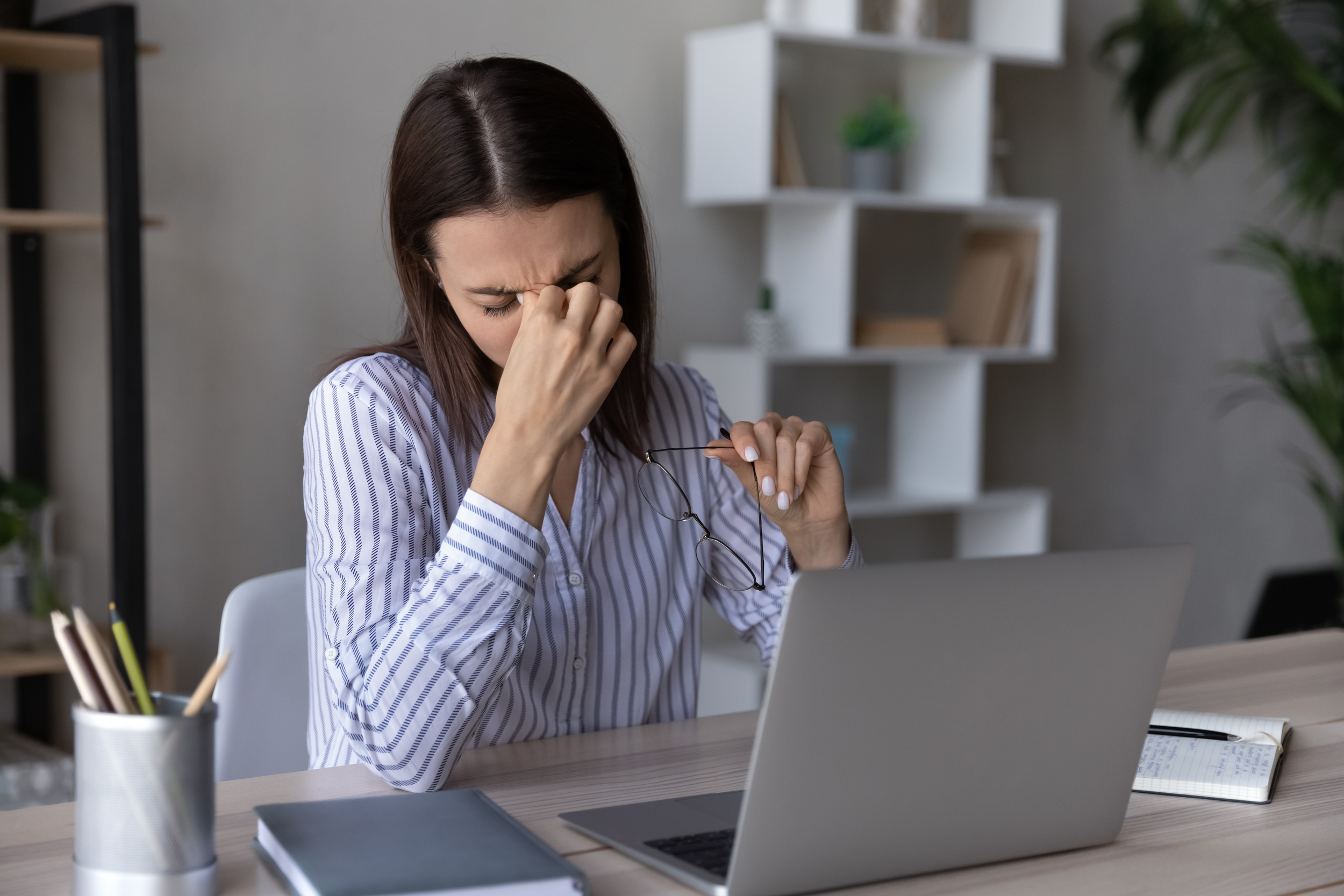 МЕТА
Спростити життя користувачу юридичного документу
Підвищити розуміння змісту документу
Зменшити кількість помилок
HI
Громіздкі конструкції
•
Незграбні ідеї
•
Непотрібні слова та процедури
ТАК
Простота
•
Зрозумілість 
•
Стислість
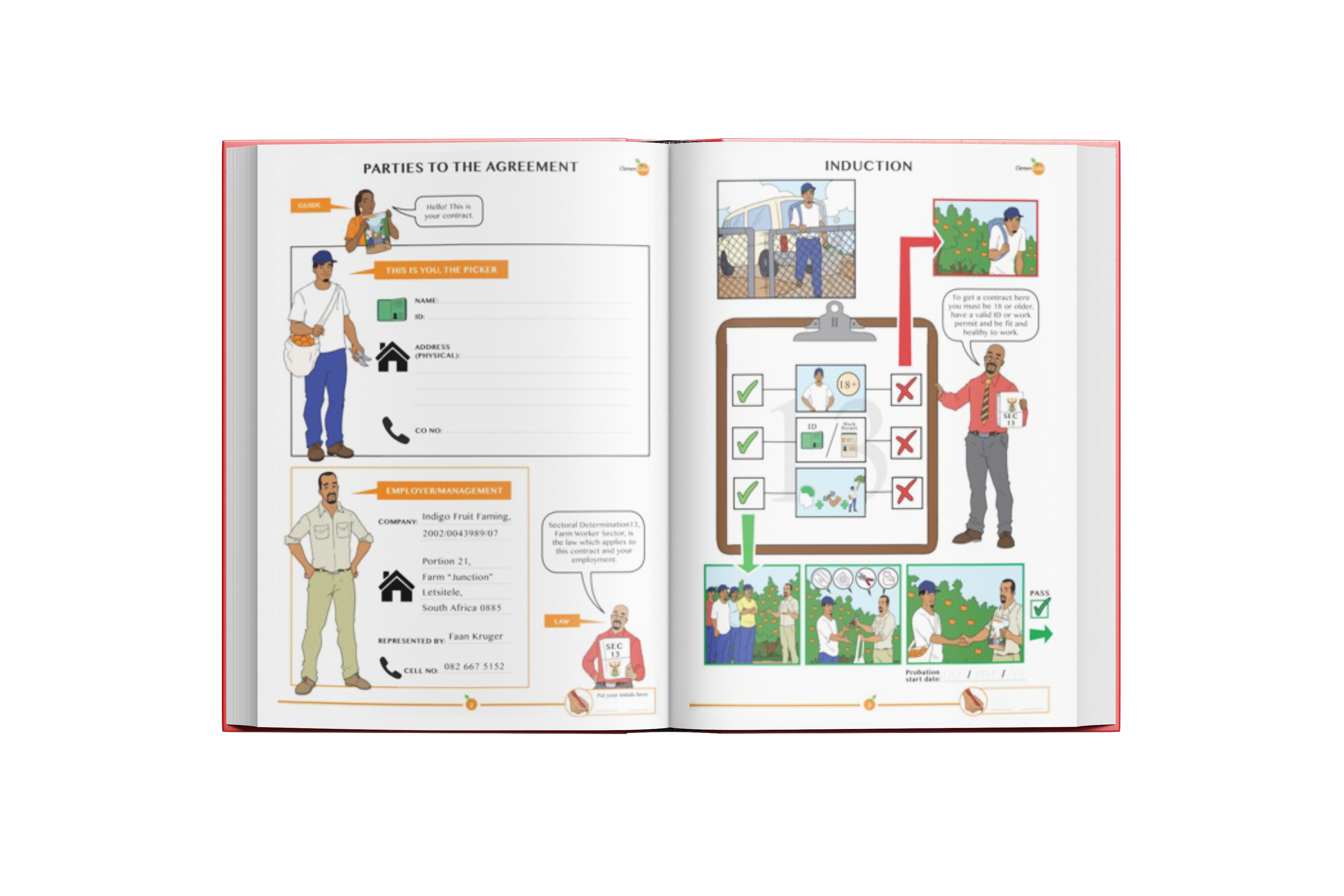 *джерело: creative-contracts.com
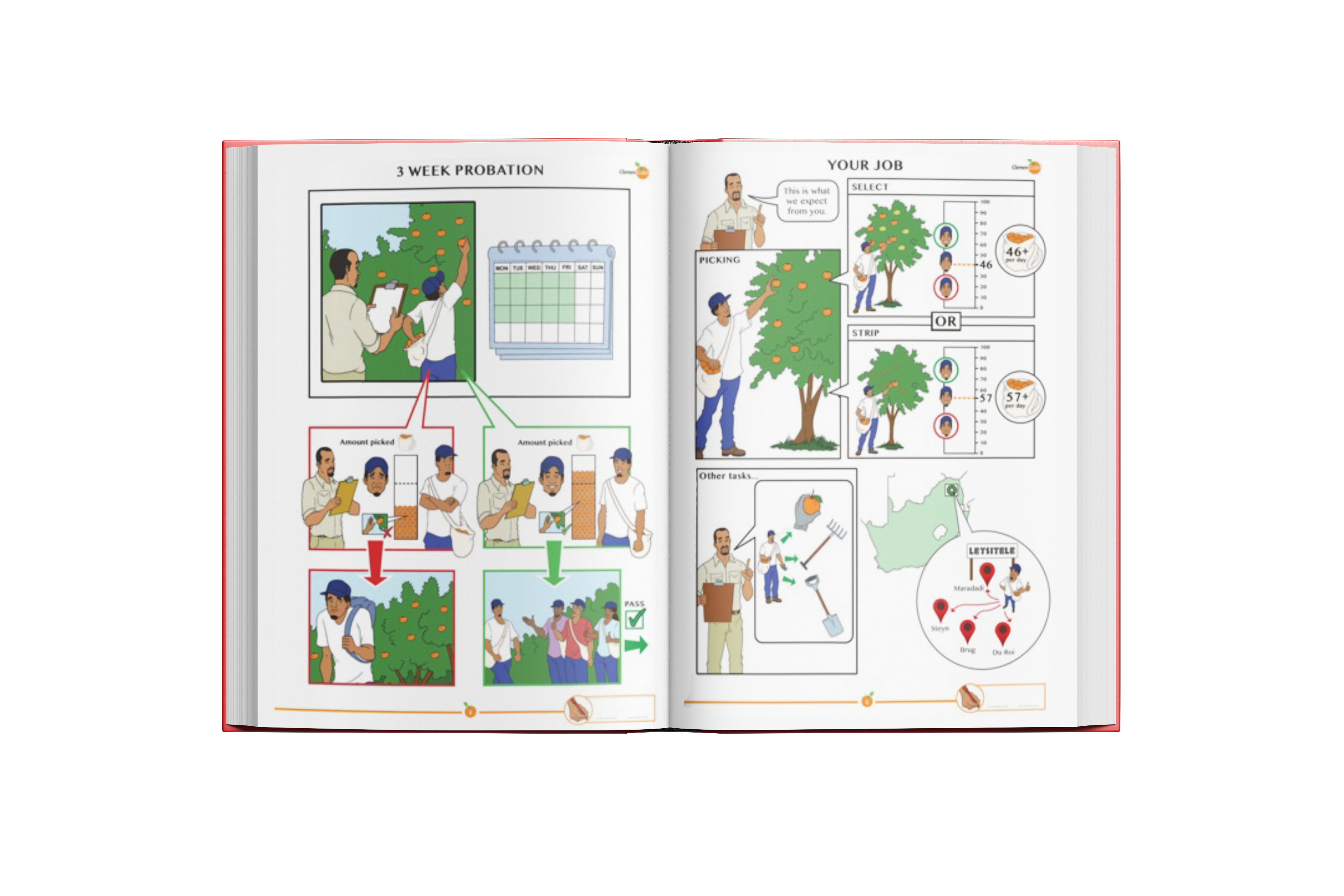 *джерело: creative-contracts.com
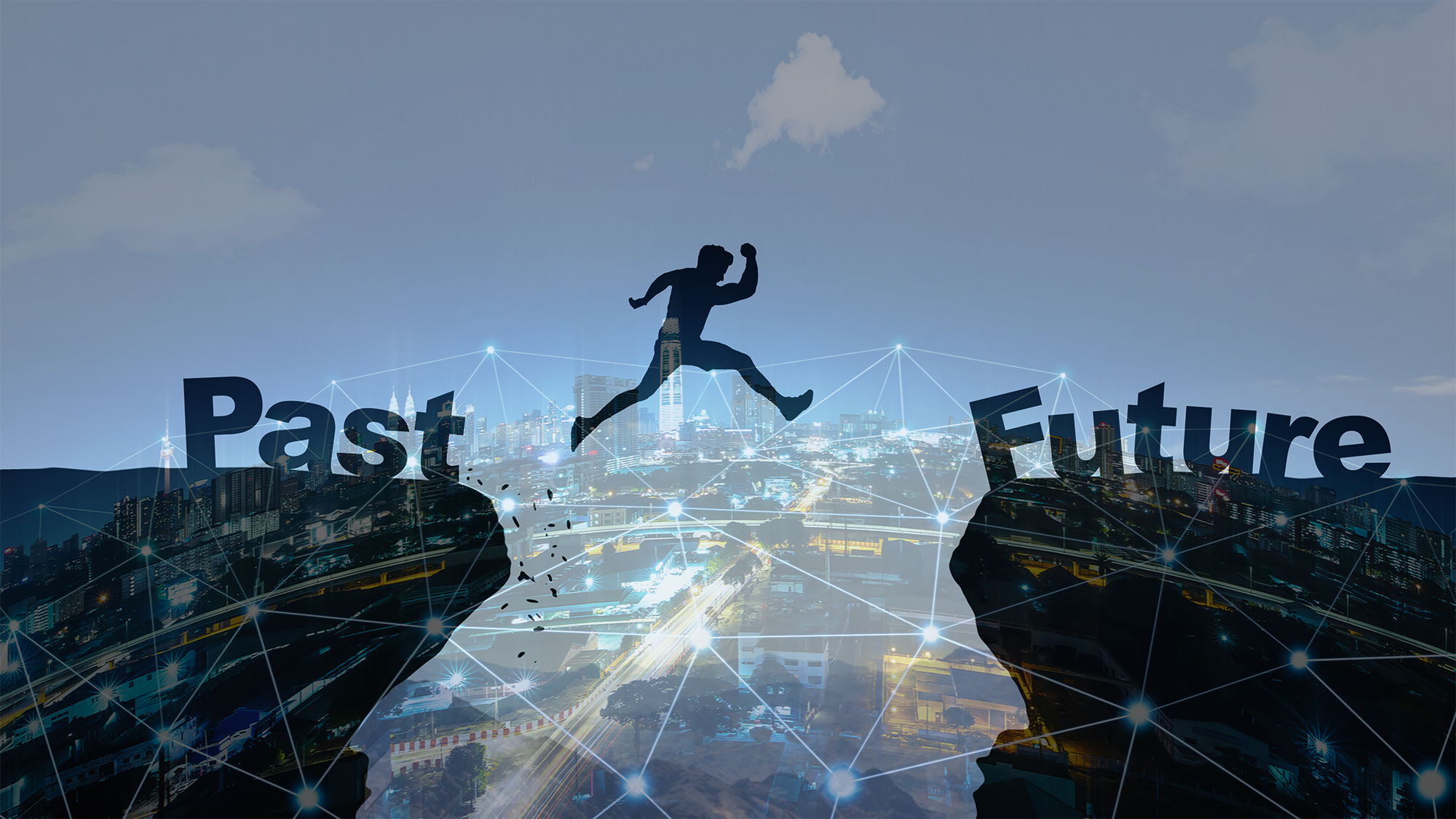 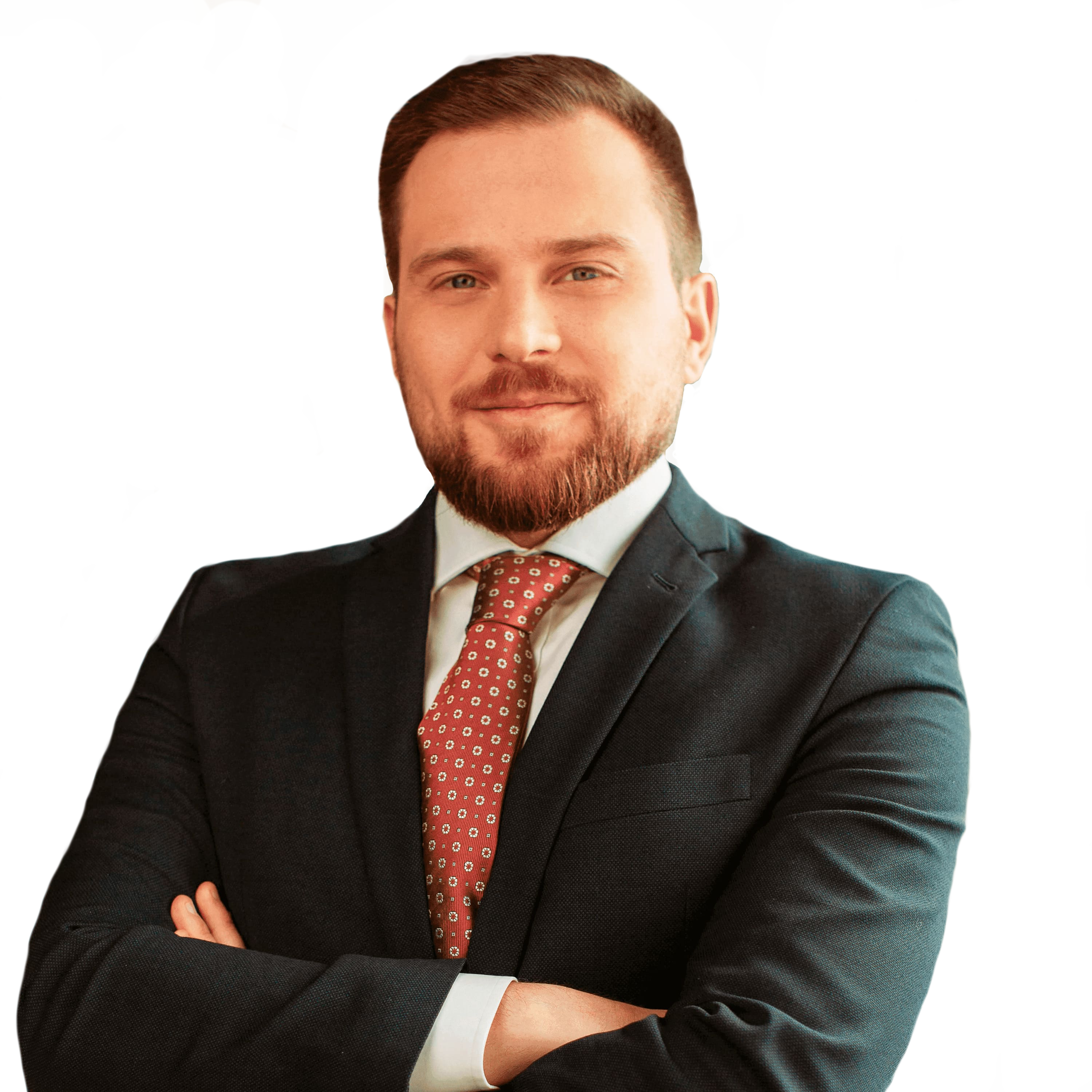 Дякую
Михайло ЛукашенкоПАРТНЕР
lukashenko@aequo.ua
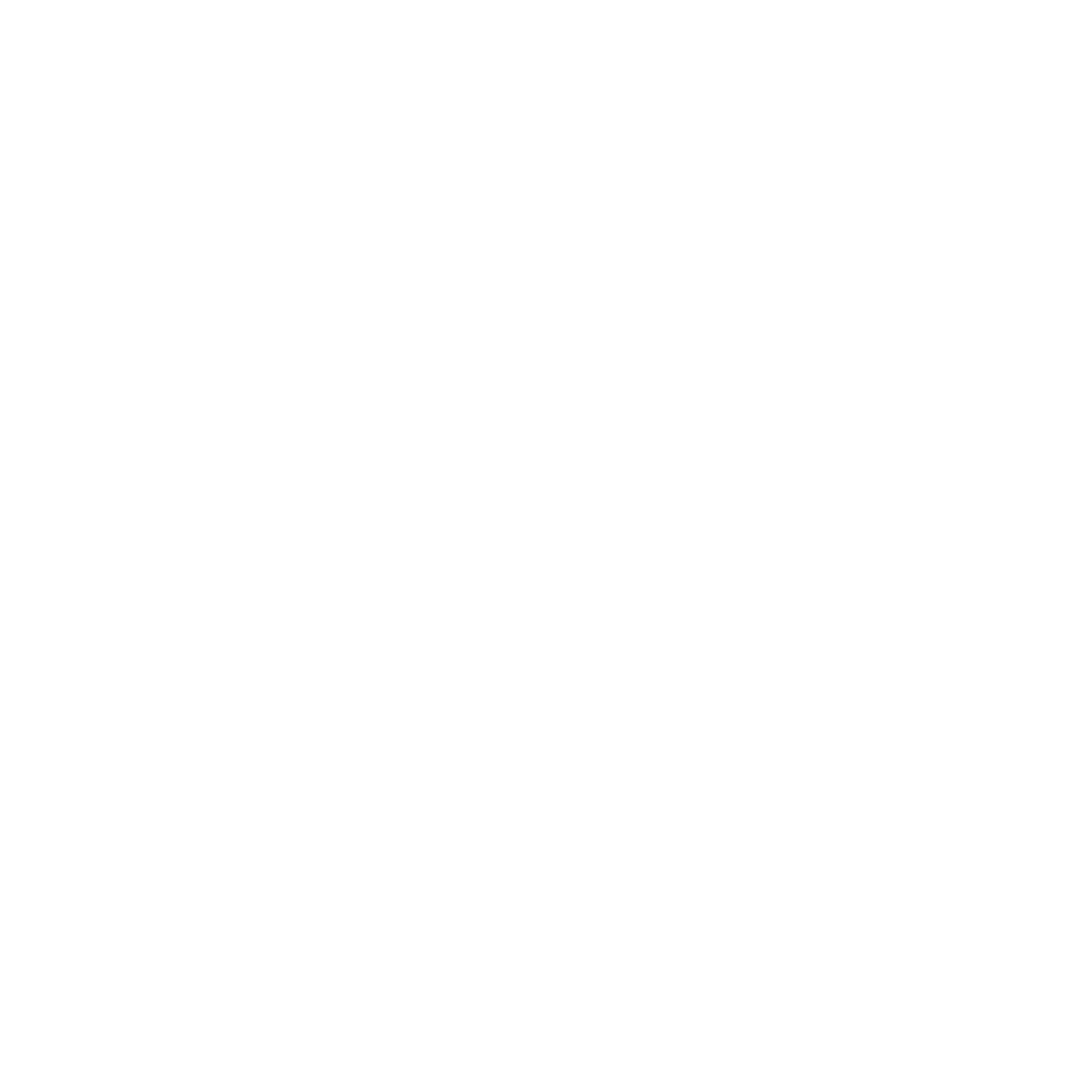